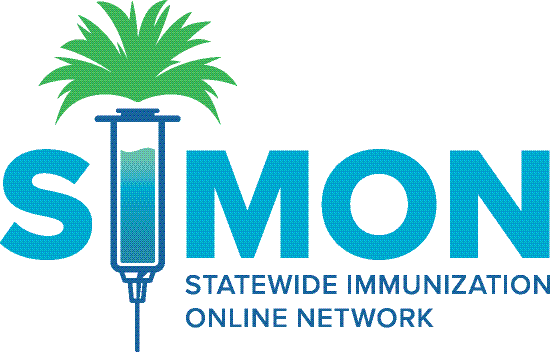 Administrator Training
Presented By:
Lucía Lapaz, Brittany Ersery & Jim Holsinger
Envision Technology Partners, Inc.
September 2019
Agenda
Administration Module
Users
Provider/Clinics
Manage User Associations
School Districts/Schools
De-duplicate and Combine Patients
News
Code Tables
Recommender
Administrative Reports
HEDIS Reports
2
Administration Module
3
User Administration
Each registry user has a unique SIMON user name and password
Administrators are responsible for maintaining appropriate user security
Associate user to provider/clinic(s)
Grant view, add, update, and/or delete access to SIMON modules
Assign user security functions
Assign report categories
Once user security settings are changed, the user must log out and login again for the changes to take effect
4
User Administration (cont.)
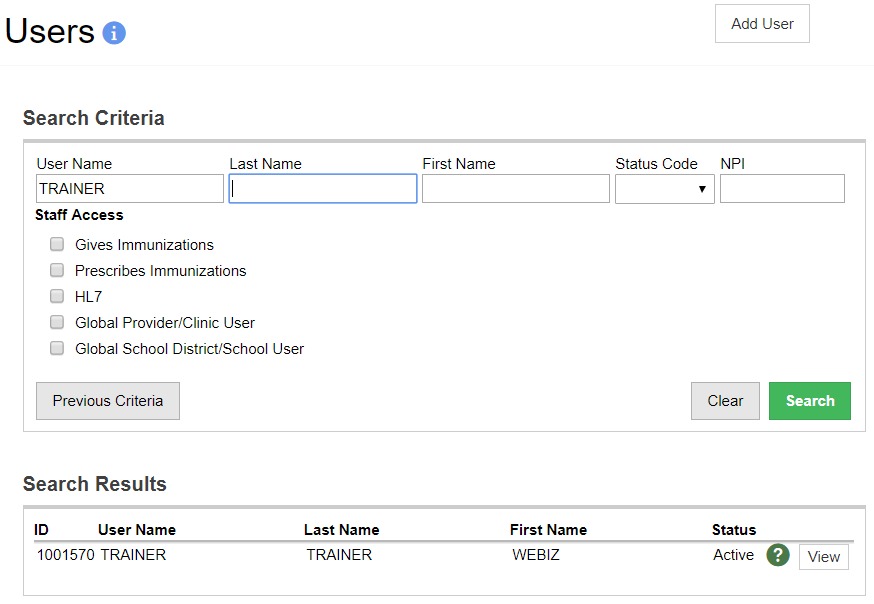 3
1
2
Search for users.
Click to view or edit an existing user account.
Click to add a new user.
5
Add/Edit User
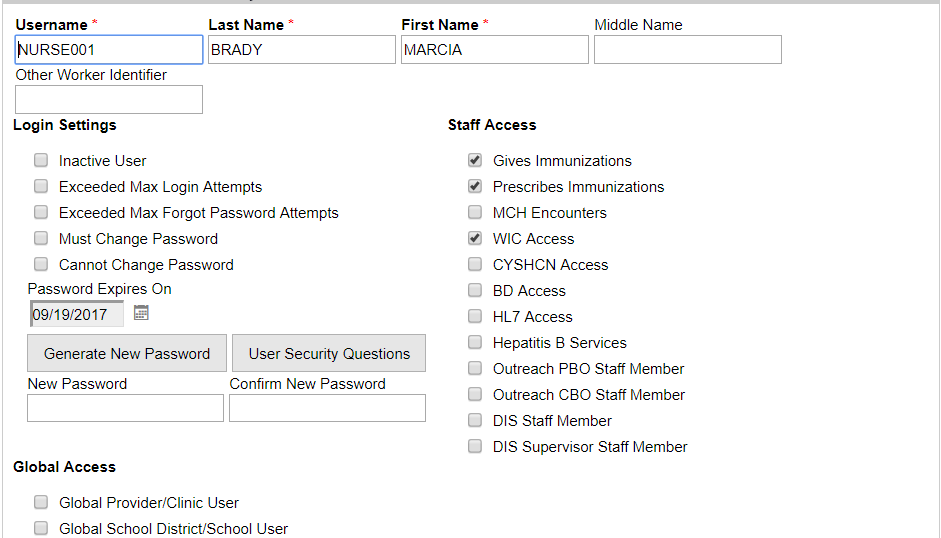 1
2
Usernames must be unique.
Select to display user first and last name in Administered By drop down menu.
Click to generate a new password
Select to associate use to ALL provider/clinics or school district/schools in the registry.
3
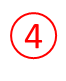 6
User Security
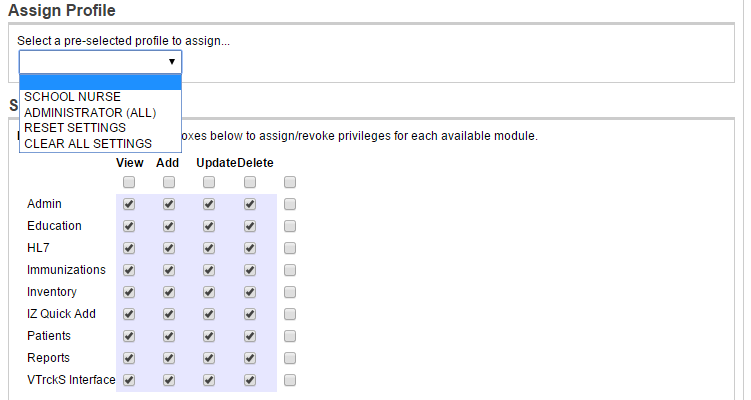 1
Select a pre-defined user security profile.
Grant view, add, update, and/or delete permissions for each module.
2
7
User Security Functions
8
User Security Functions (cont.)
9
User Security Functions (cont.)
10
User Security Functions (cont.)
11
User Security Functions (cont.)
12
User Security Functions (cont.)
13
User Security Functions (cont.)
14
User Security Functions (cont.)
15
User Security Functions (cont.)
16
User Security Functions (cont.)
17
User Security Functions (cont.)
18
User Security Functions (cont.)
19
User Security Functions (cont.)
20
User Security Functions (cont.)
21
Reporting User Security
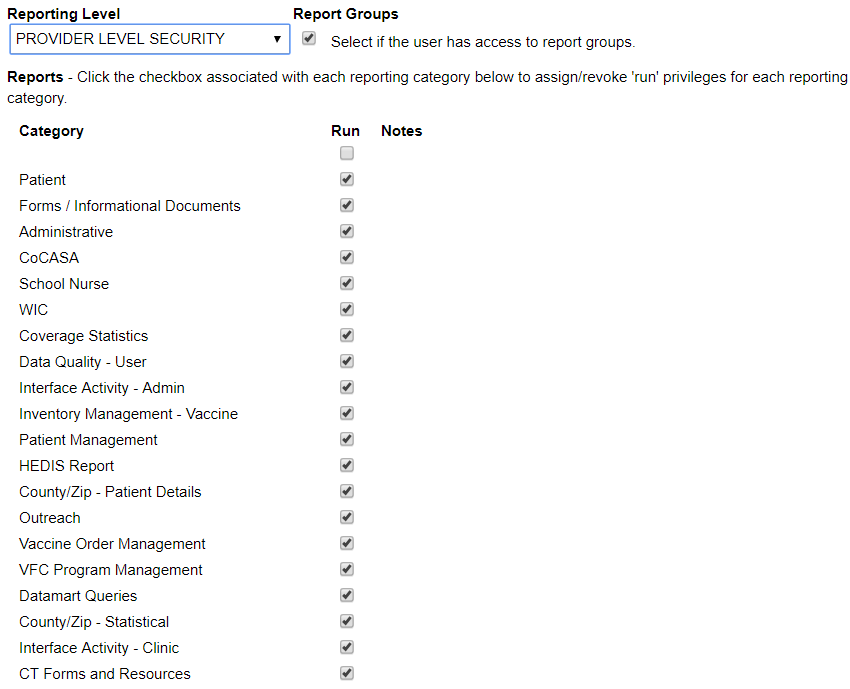 1
2
Select a reporting level security.
Grant access to selected report categories.
22
Associate User to Clinic
1
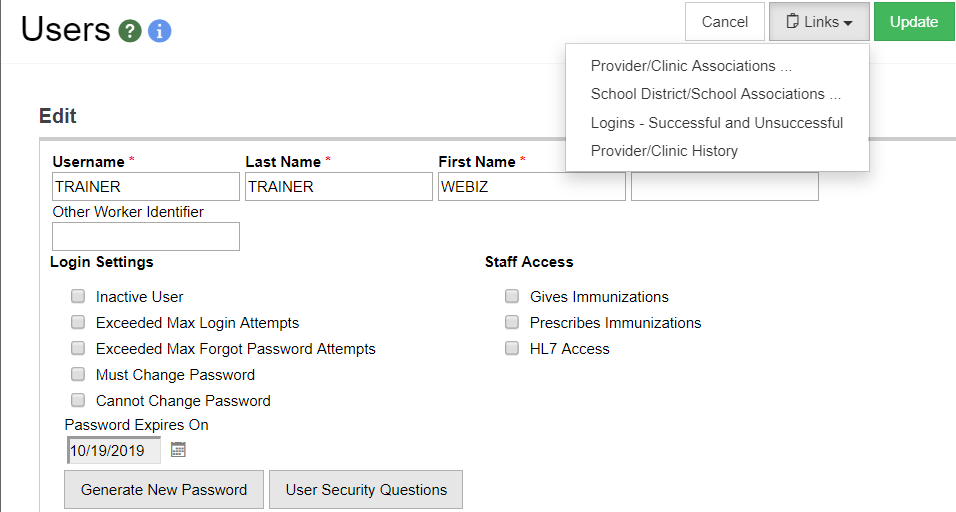 2
Click the Links button
Select Provider/Clinic Association
23
Associate User to Clinic (cont.)
1
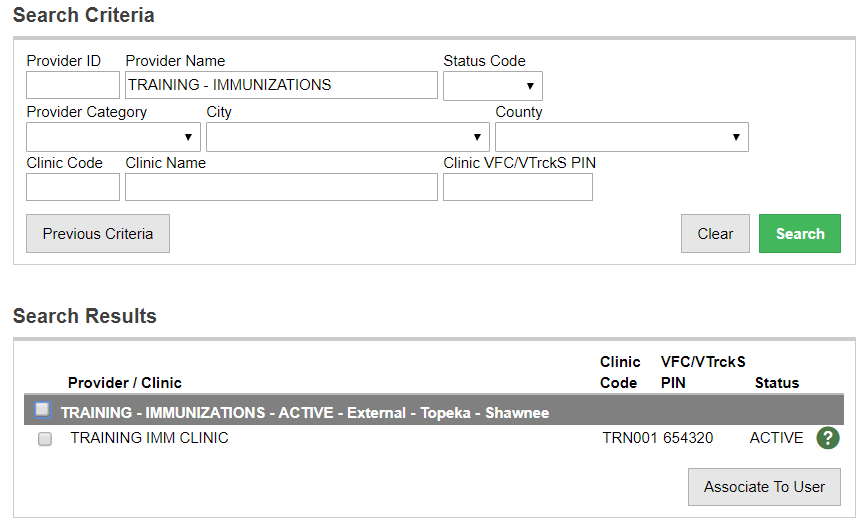 2
3
Search for clinic(s).
Select clinic(s) to associate to user.
Click Associate to User.
24
Associate User to Clinic (cont.)
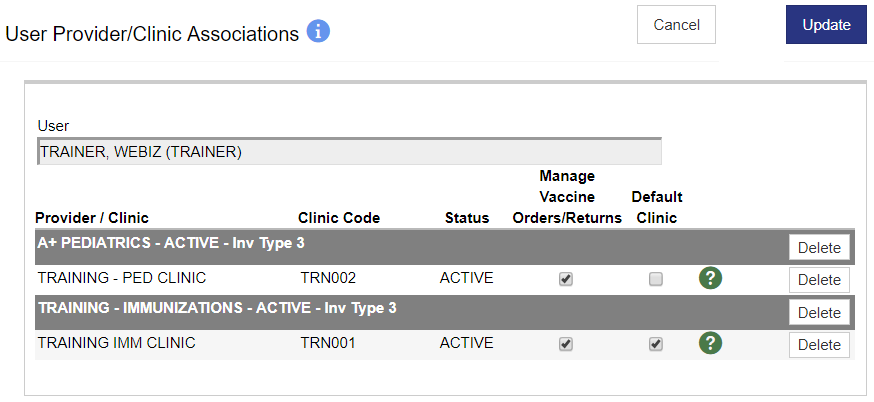 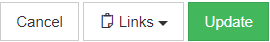 1
Click Delete to remove a clinic association.
25
Associate User to School
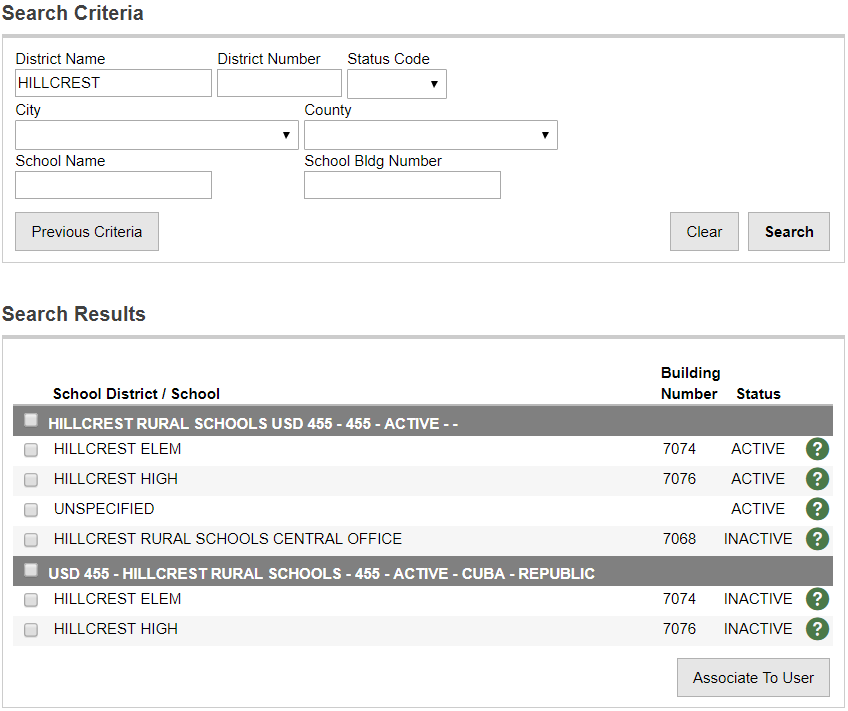 1
Search for school(s).
Select school(s) to associate to user.
Click Associate to User.
2
3
26
Associate User to School (cont.)
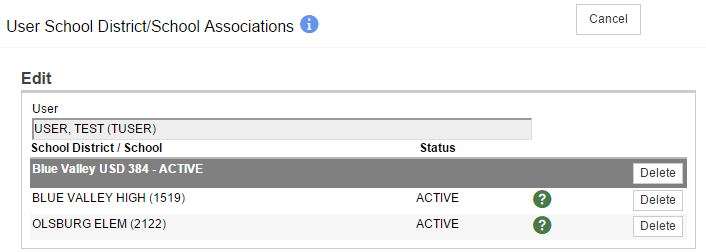 1
Click Delete to remove a school association.
27
Provider/Clinic Administration
Search for an existing provider or create a new provider
Create one or more clinics within a provider
Assign one or more users to a clinic
28
Provider/Clinic Administration (cont.)
3
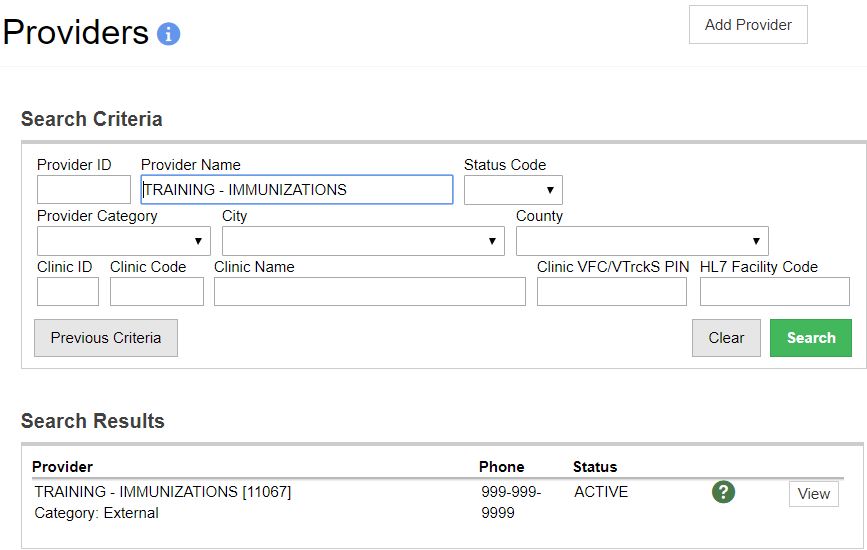 1
2
Search for providers or clinics.
Click to view or edit an existing provider or clinic.
Click to add a new provider.
29
Add/Edit Provider
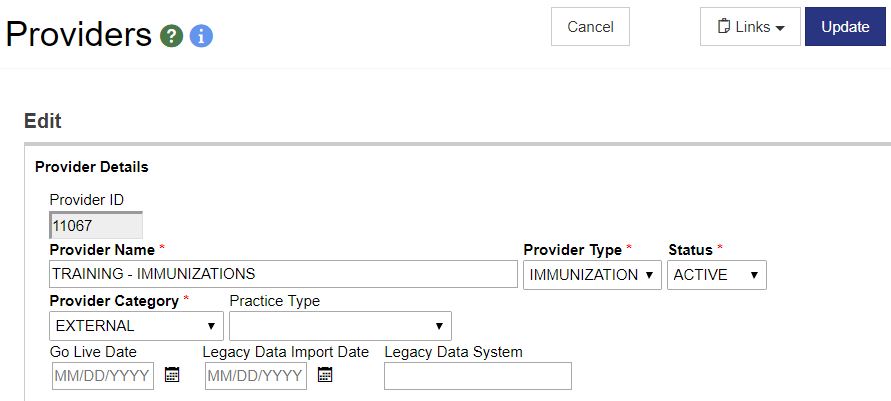 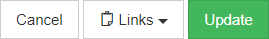 1
3
2
The Provider ID is automatically assigned by the system.
The Provider Name displays in drop down menus throughout the system.
Providers are not deleted. Instead, mark them as INACTIVE.
30
Add/Edit Provider (cont.)
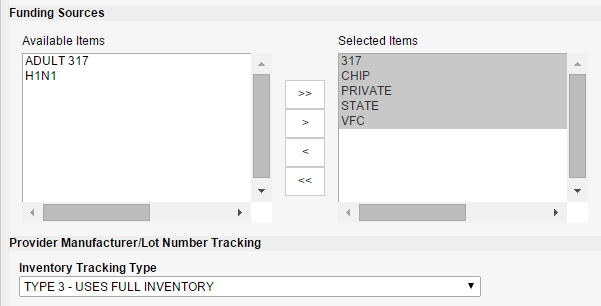 1
2
Only Funding Sources in the “Selected Items” list will appear in drop-down menus for this provider and all associated clinics.
Select an Inventory Tracking Type.
31
Add/Edit Provider (cont.)
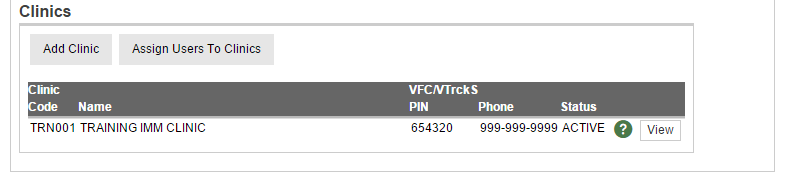 1
2
3
Add a new clinic to the provider.
Assign one or more users to clinics within the provider.
View or edit an existing clinic.
32
Add/Edit Clinic
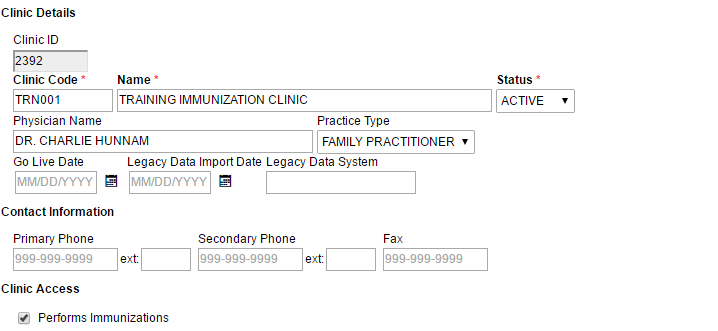 2
3
1
Clinic Codes must be unique.
The Clinic Name displays in drop down menus throughout the system.
Clinics are not deleted. Instead, mark them as INACTIVE.
33
Assign Users to Clinics
Enter a user to associate to the clinic.
Enter user specific details to further narrow results.
Click Delete to remove a clinic association.
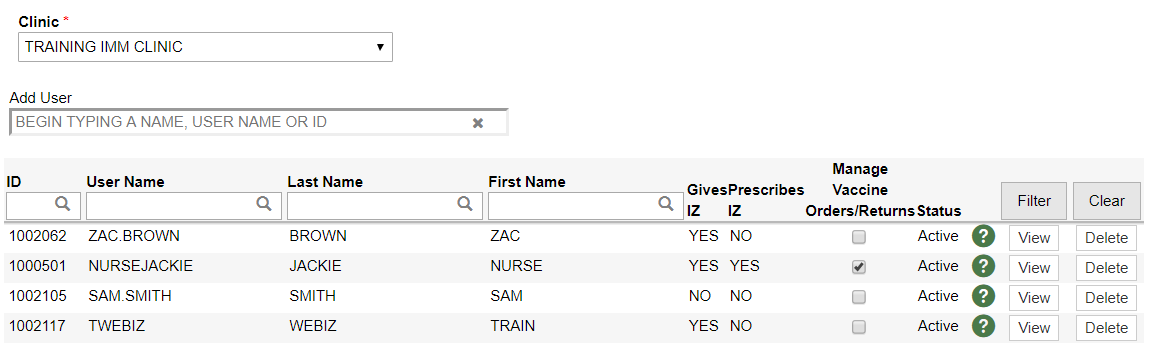 1
2
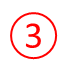 34
Manage User Associations
Used only for non-global users
Can be used to associate or dissociate many users to Clinic(s) at once.
35
Manage User Associations (cont.)
4
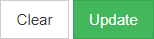 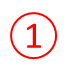 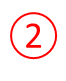 Select Associate or Disassociate
Enter and select User(s) 
Enter and select Provider/Clinic(s)
Click Update to process changes
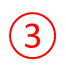 36
School District / School Administration
Search for an existing school district or create a new school district
Create one or more schools within a school district
Assign one or more users to a school
37
School District / School Administration
3
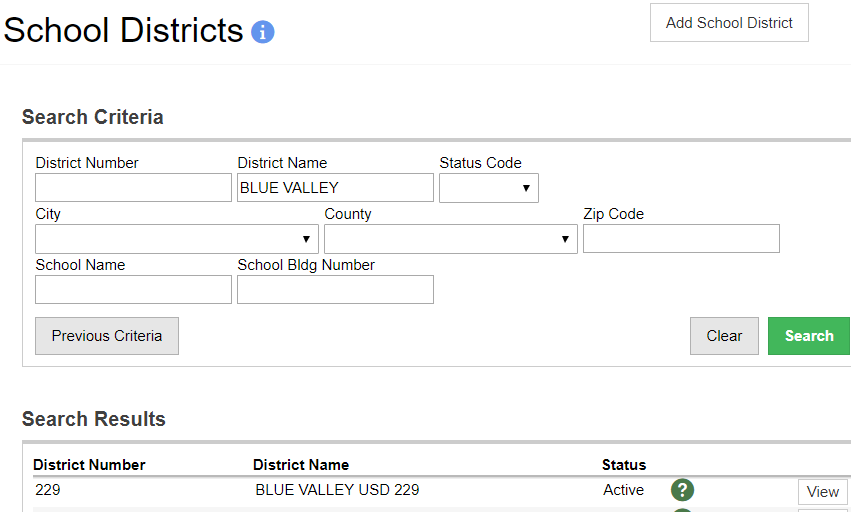 1
2
Search for school districts or schools.
Click to view or edit an existing school district or school.
Click to add a new school district.
38
Add/Edit School District
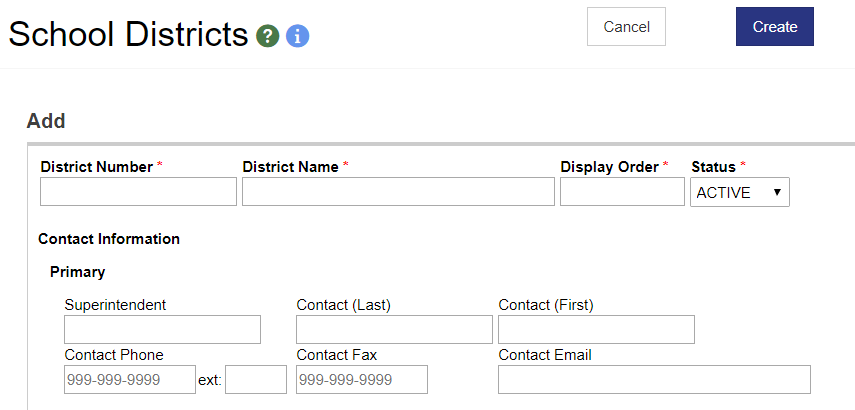 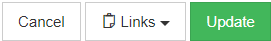 1
2
3
Enter a unique District Number.
The District Name displays in drop down menus throughout the system.
School Districts are not deleted. Instead, mark them as INACTIVE.
39
Add/Edit School District (cont.)
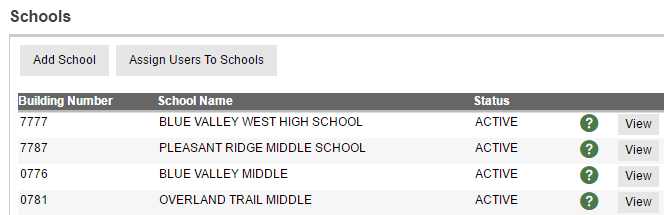 1
2
3
Add a new School to the School District.
Assign one or more users to schools within the district.
View or edit an existing school.
40
Add/Edit School
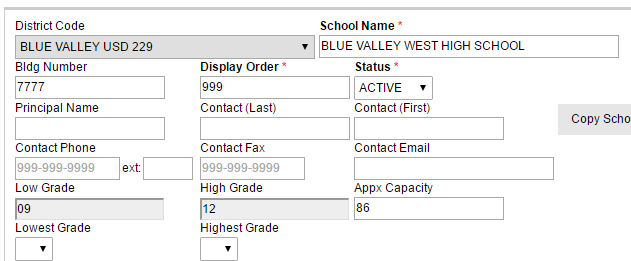 1
2
The School Name displays in drop down menus throughout the system.
Schools are not deleted. Instead, mark them as INACTIVE.
41
Assign Users to Schools
Select a user to associate to the school.
Click Delete to remove a school association.
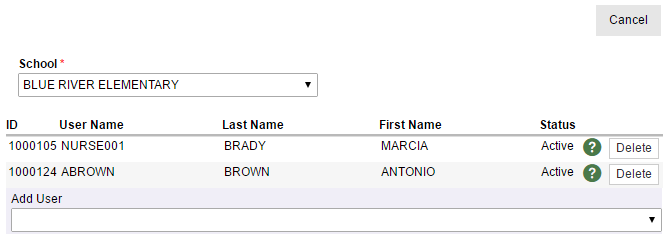 2
1
42
De-Duplicate Patients
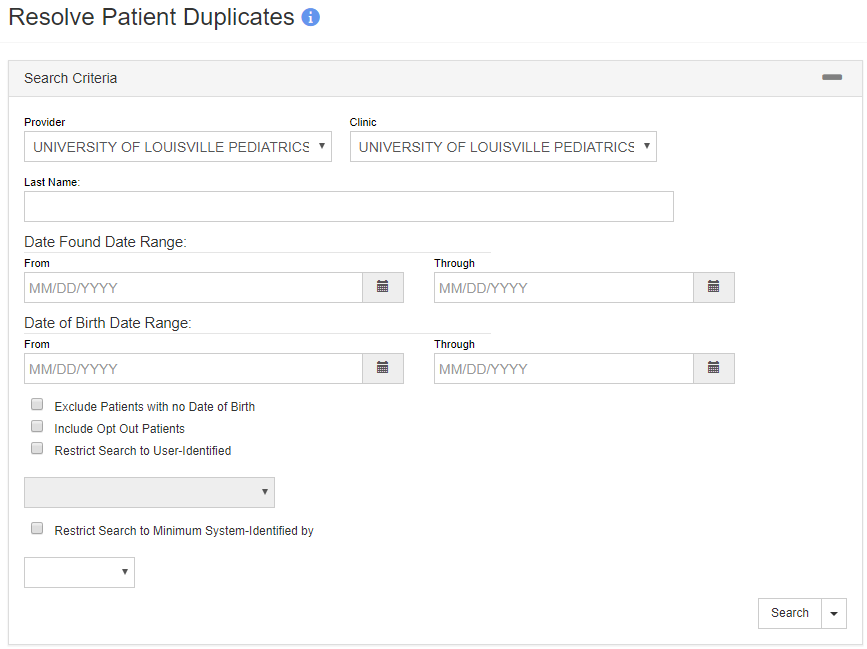 Enter criteria and click Filter to search 
for potential duplicate patients.
43
De-Duplicate Patients (cont.)
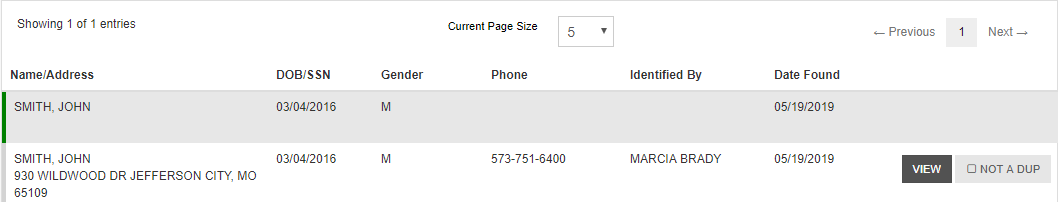 1
2
Click to view and compare patients side-by-side in a new window.
Click to flag patients as NOT duplicates. 
Don’t forget to click the De-Duplicate Patients button to process all pairs flagged NOT A DUP!
44
De-Duplicate Patients (cont.)
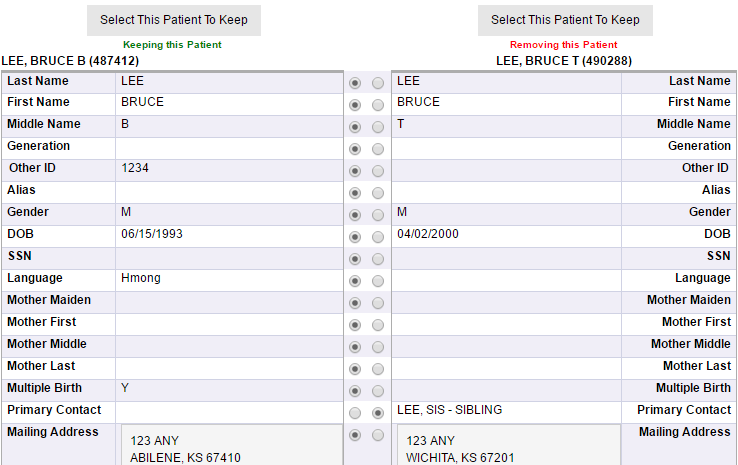 1
2
Click to select the patient to keep. (The other patient will be deleted.)
Use radio buttons to select which values to keep.
45
De-Duplicate Patients (cont.)
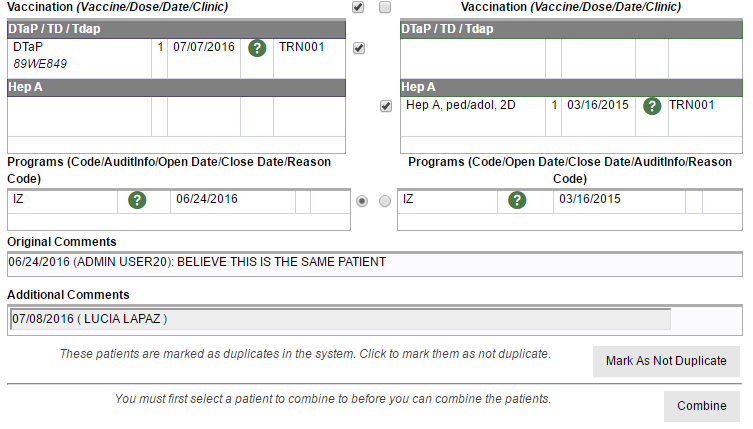 1
2
3
Select the immunization(s) to keep.
Click to mark patients as NOT DUPLICATE.
Click to combine patient records and delete duplicate record.
46
Combine Patients
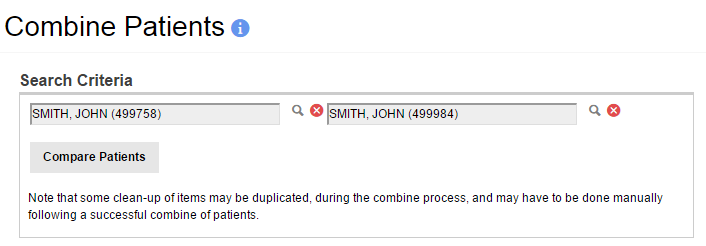 Combine duplicate patients (without having the de-duplication process identify them).
47
News Administration
Post announcements to users on the Home screen
Attach files to news items
Modify news visibility by:
Module
User security function
48
News Administration (cont.)
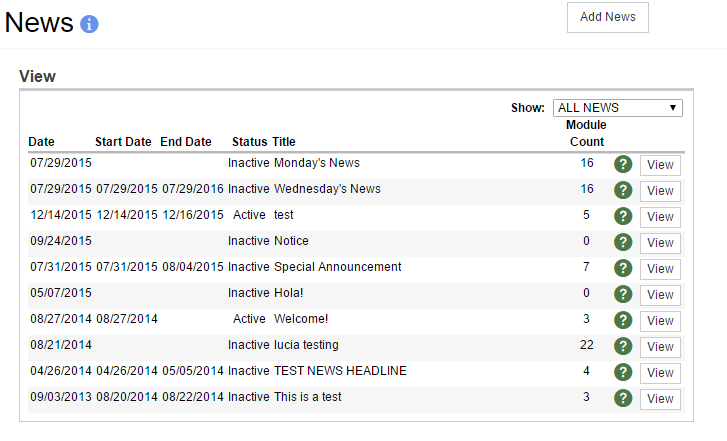 1
2
Add a new announcement to the Home screen.
View or edit an existing news item.
49
Code Tables
Code tables control the values available in many of the drop down menus and switch lists in WebIZ
Immunization program staff are responsible for maintaining most code tables
50
Code Tables (cont.)
Double-click a code table or click the View button to edit code table values.
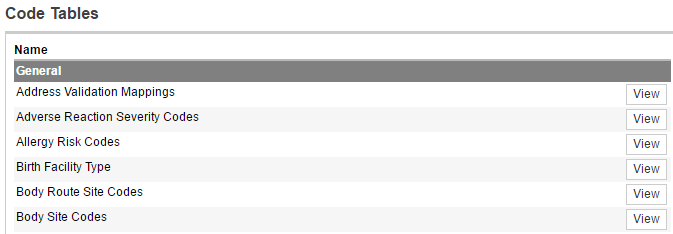 51
Code Tables (cont.)
2
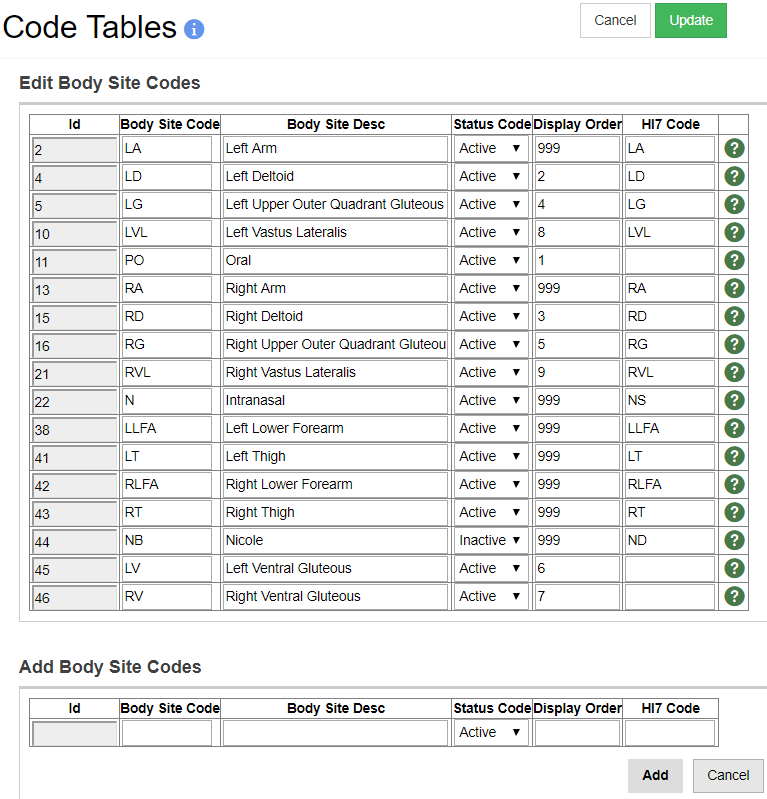 1
Code table values are never deleted, only inactivated.
Click Update to save all changes.
Click to Add a new value after completing required fields.
3
52
Recommender
Recommender Supporting Data
View CDSi supporting data by antigen
Upload Audit
Analyze recommendations for a patient
53
Add New User
Hands-On Exercise
54
Administrative Reports
55
Datamart Status
Monitors the status of the datamart replication service. 
Acts as an administration console for a system admin to monitor and identify issues with the datamart replication and processing.
If a any batches or packages fail, they must be reviewed directly in the database.
56
E-mail List
Generates a list of WebIZ user email addresses
HTML output can be copied and pasted into Outlook or other email application
Helpful when notifying users of system maintenance or other outages or upgrades
Email address is captured on the User Edit screen
57
Import Statistics
View the status of data files imported to WebIZ (e.g., vital records import)
Review any errors and/or warnings
After resolving errors and/or warnings, set import status to resolved
58
[Speaker Notes: Note:  This report is not enabled for FSM.]
Logins - Successful and Unsuccessful
View WebIZ user login activity
Identify unauthorized attempts to access registry
Available as PDF or extract
59
Provider and Clinic Information
Generates an Excel spreadsheet of Provider and Clinic information.
Can also include inventory locations and inactive clinics
Information includes:
Inventory Type
Provider/Clinic address
Clinic services
HL7 facility codes
60
Public Portal Access Log
Provides a list of patients or guardians requesting official copies of immunizations records through the public portal.
61
School District and School Information
Generates an Excel spreadsheet of School District and School information.
Information includes:
School District/School address
School Type
Lowest/Highest Grade
Primary Contact
62
Site Administrator Contact Detail
Extract provider/clinic site administrator contact details
Extract provider and clinic contacts, or provider contacts only
Optional filters:
Provider
Clinic
County
63
User Inactivity
View a list of users meeting search criteria
Change user status as appropriate
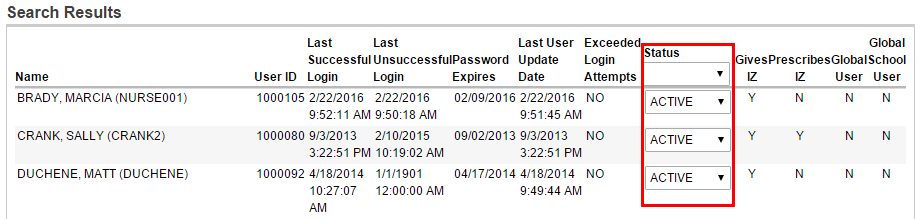 64
Users
View a list of users and their security permissions
Available as PDF or extract
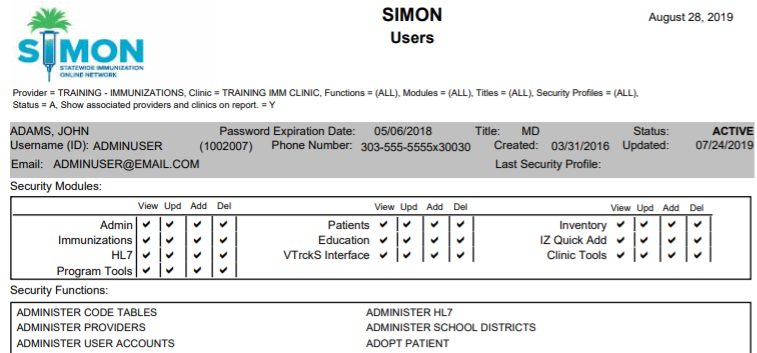 65
Weekly Activity Report
Provides the following counts by Provider/Clinic and/or Vaccination Date:
New Patients		● Historical Vaccinations
Updated Patients	● Administered Vaccinations
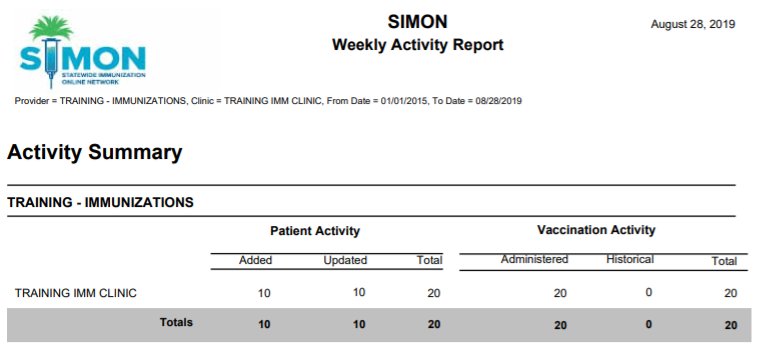 66
Administrative Reports
Hands-On Exercise
67
HEDIS Reports
68
HEDIS File Import
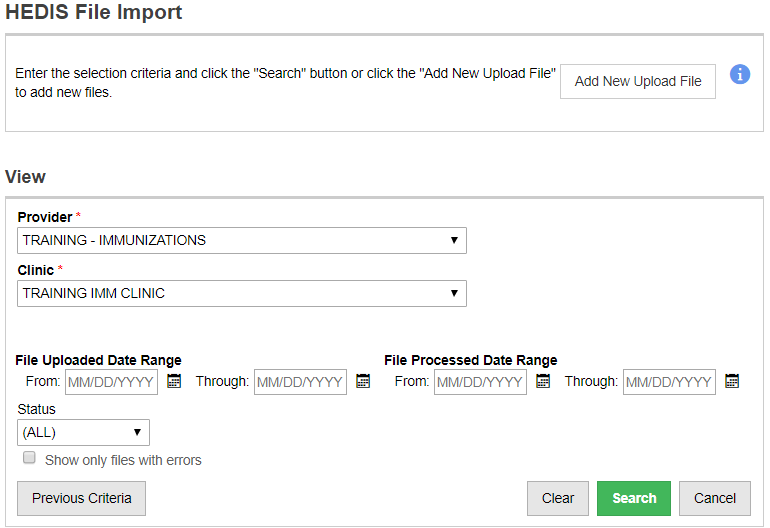 1
Click to upload a new HEDIS file for processing.
Click to Search for and view uploaded file details.
2
69
HEDIS Usage Report
Provides a summary of HEDIS files uploaded and processed
Statistics provided per file upload:
Number of errors
Number of patients matched
Number of vaccines returned
70
[Speaker Notes: Note:  This report is not enabled for FSM.]
HEDIS Reports
Hands-On Exercise
71